Konkurs za izbor najboljih primera nastave na daljinu 2020.
MAGIJA JE U RUKAMA NASTAVNIKA
OŠ „Jovan Jovanović Zmaj“ Kovin




Istraži kako da saznaš


Dejan Kreculj
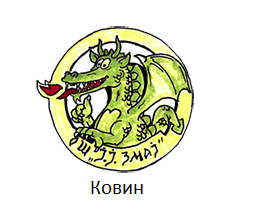 Istraži kako da saznaš: Australija u plamenu, globalno zagađenje – koliko je ono sada i šta dišemo






Učenici treba da se osposobe za samostalno istraživanje realnog problema iz raznih izvora, na internetu, da razviju kritičko mišljenje i potrebu za slobodnim argumentovanim izražavanjem sopstvenog mišljenja.
http://www.rtv.rs/sr_lat/vojvodina/banat/kroz-lekciju-o-pozarima-u-australiji-osnovci-iz-kovina-uce-ekologiju_1085527.html
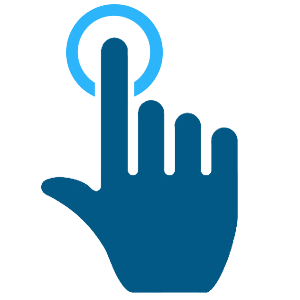 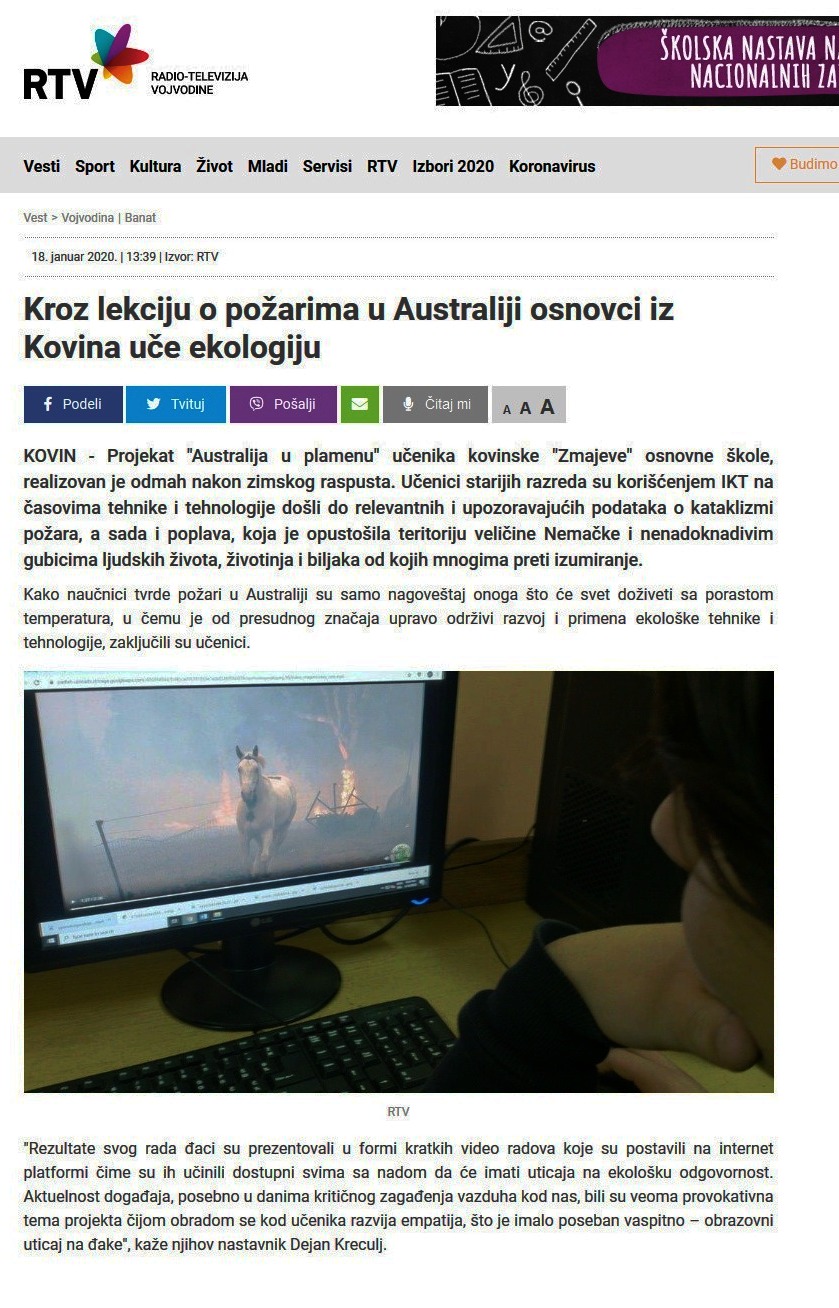 pogledajte
Nastava je izvedena početkom 2020. godine, kada se u Australiji događala apokalisa požara. 
Šta se zaista tamo događalo? 
Zadatak je bio da se iz što više izvora sazna, najviše korišćenjem interneta. Bio je to i zadatak i uvodni deo. 
Zatim je sledio rad, glavni deo časa. 
Od prikupljenih materijala učenici su pripremili kratki video tj. spot koji su publikovali na Padlet platofmi, što je moguće jedino on-line.
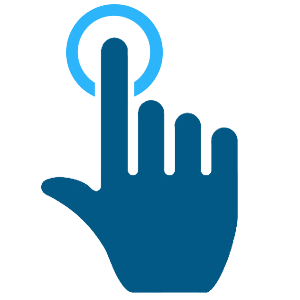 https://padlet.com/medija/rhxko1rq5390
pogledajte
Ali, ogromna količina dima učinila je da dođe do globalnog narušavanja atmosfere, što se osetilo u to vreme, ne samo iz  tog razloga, i kod nas. 

Sledeći zadatak bio je istražiti koji su sve dostupni izvori relevantnih podataka o zagađenju, u realnom vremenu, sa posebnim akcentom na relevantnošću. 

Svako od učenika ko bi pronašao izvor, link je postavljao na drugi Padlet.

https://padlet.com/medija/xqo107p4w7sj
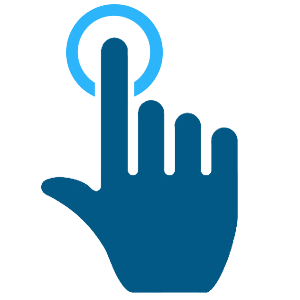 pogledajte
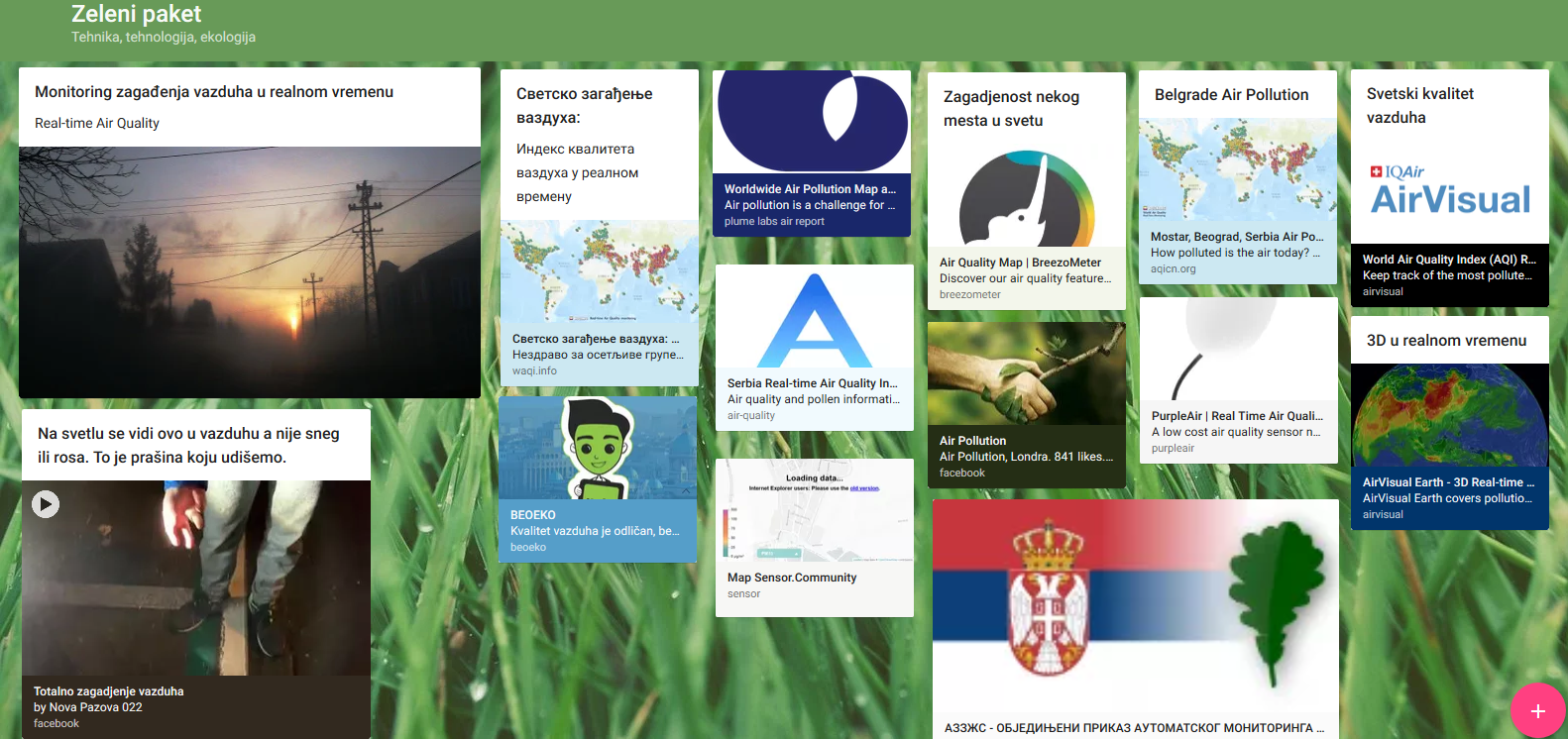 Učenici, a i nastavnik mogli su samo da budu zadovoljni ovim projektom. 

A tada se pojavila druga tema: aktuelna, zanimljiva, realna, spremna da joj se posveti pažnja u narednom projektu. 

Sve je to medijski propraćeno od strane JMU Radio-televizije Vojvodine, na WEB-u i RNS-1 (prvi program radija).
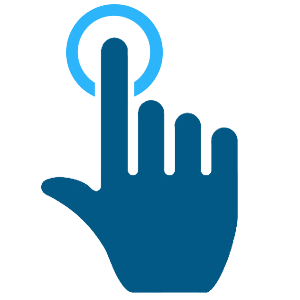 https://youtu.be/tyfmbvVG8es
poslušajte
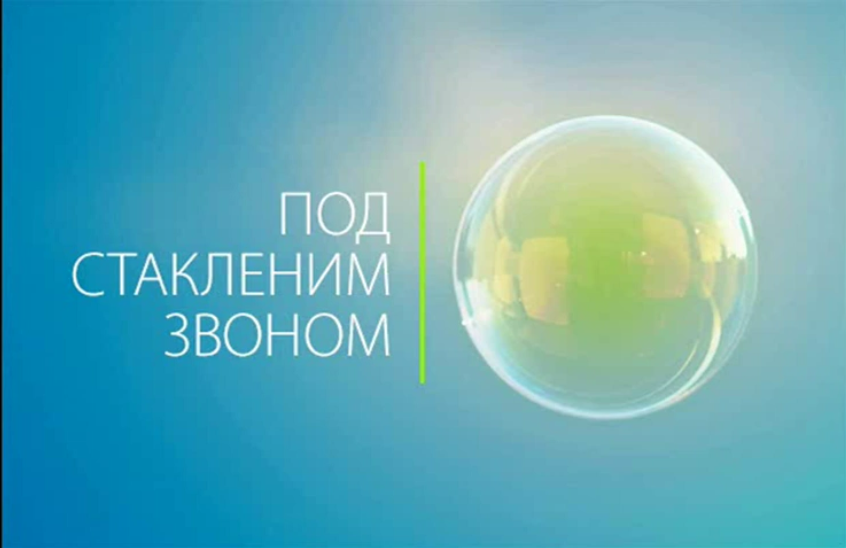 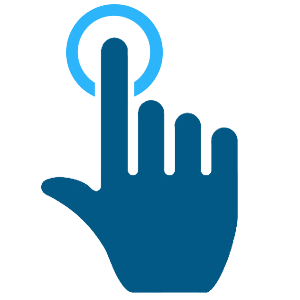 https://www.facebook.com/tiozmaj/
posetite
Ovo je samo primer korišćenja WEB-a u nastavi na daljinu koja je uobičajena u mojoj nastavi. 
Kada je pošast virusa zaustavila rad u školama Srbije, moji učenici su se lako prilagodili ovom načinu rada, jer su imali već bogato iskustvo komunikacije putem svetske mreže – da li među sobom i nastavnikom u učionici ili od kuće, svejedno.
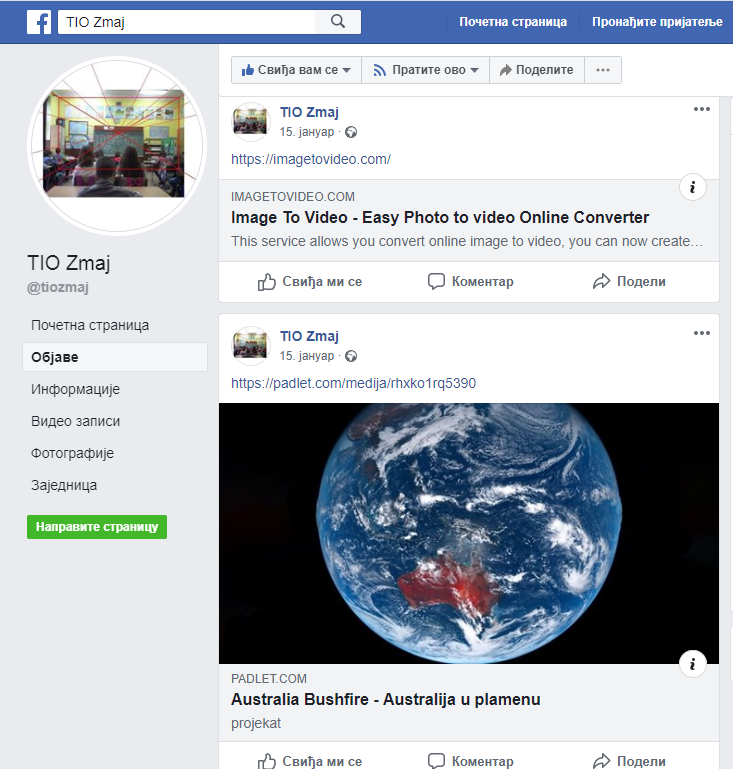